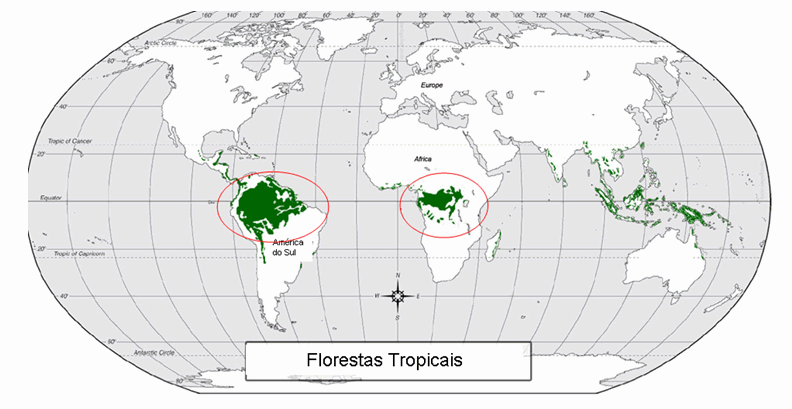 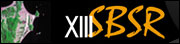 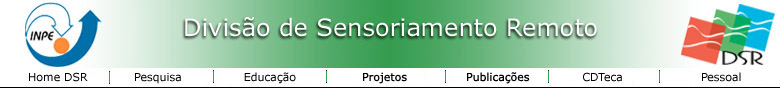 Monitoramento do desflorestamento em escala global: uma proposta baseada nos 
 projetos PRODES e DETER
Equipe Técnica:
V. Duarte; 
Y. E. Shimabukuro;
R. M. de Freitas; 
E. Arai
Coordenador do Projeto:  
Paulo R.  Martini
Data,  abril de  2007
MAPA DA VEGETAÇÃO DA AFRICA
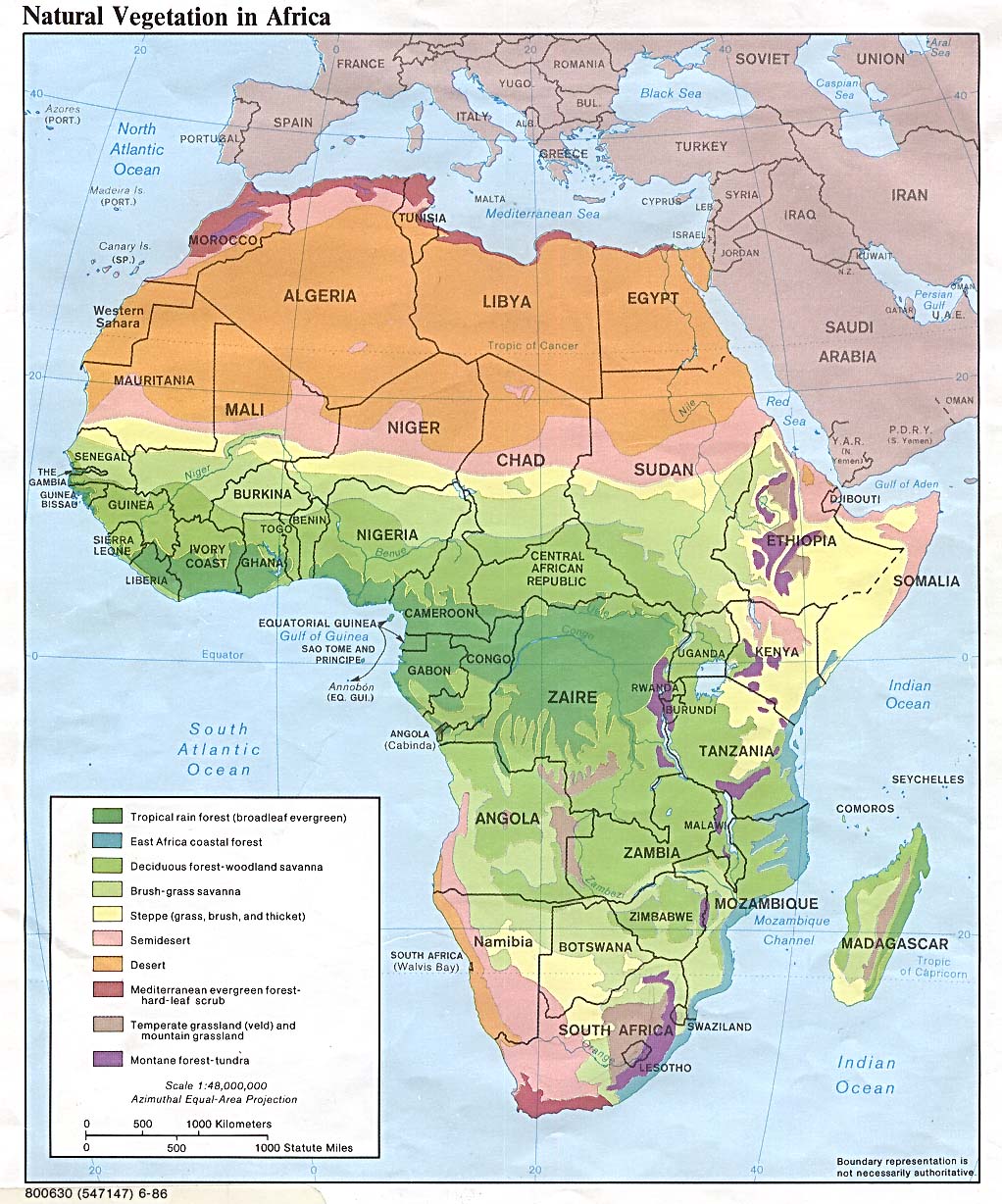 MAPA DA VEGETAÇÃO DA AFRICA
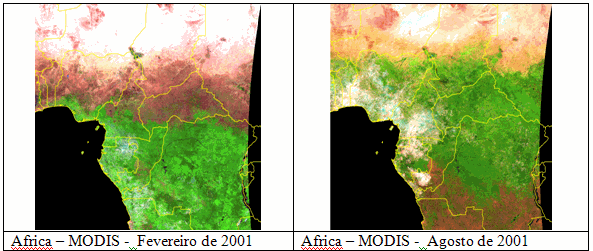 MAPA  FINAL
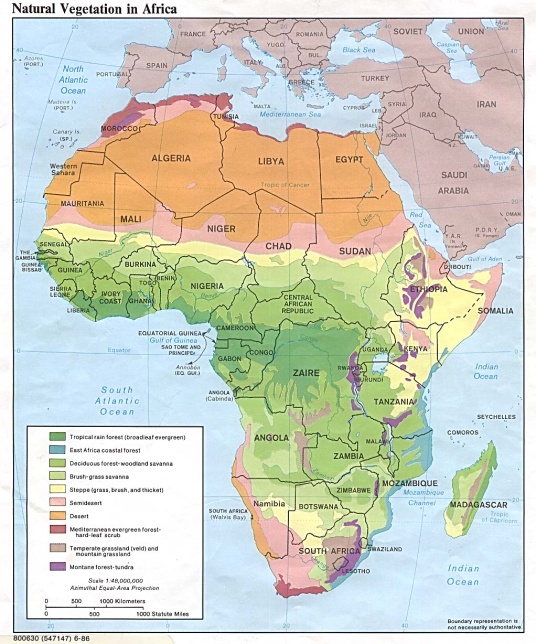 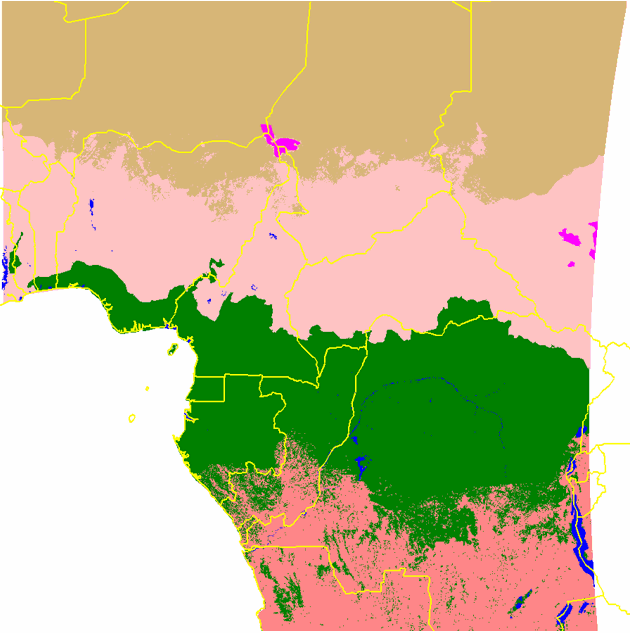 Deserto
Savana1 (Fev.)
Floresta
Savana2 (Ago.)
MAPA DA VEGETAÇÃO DA AFRICA
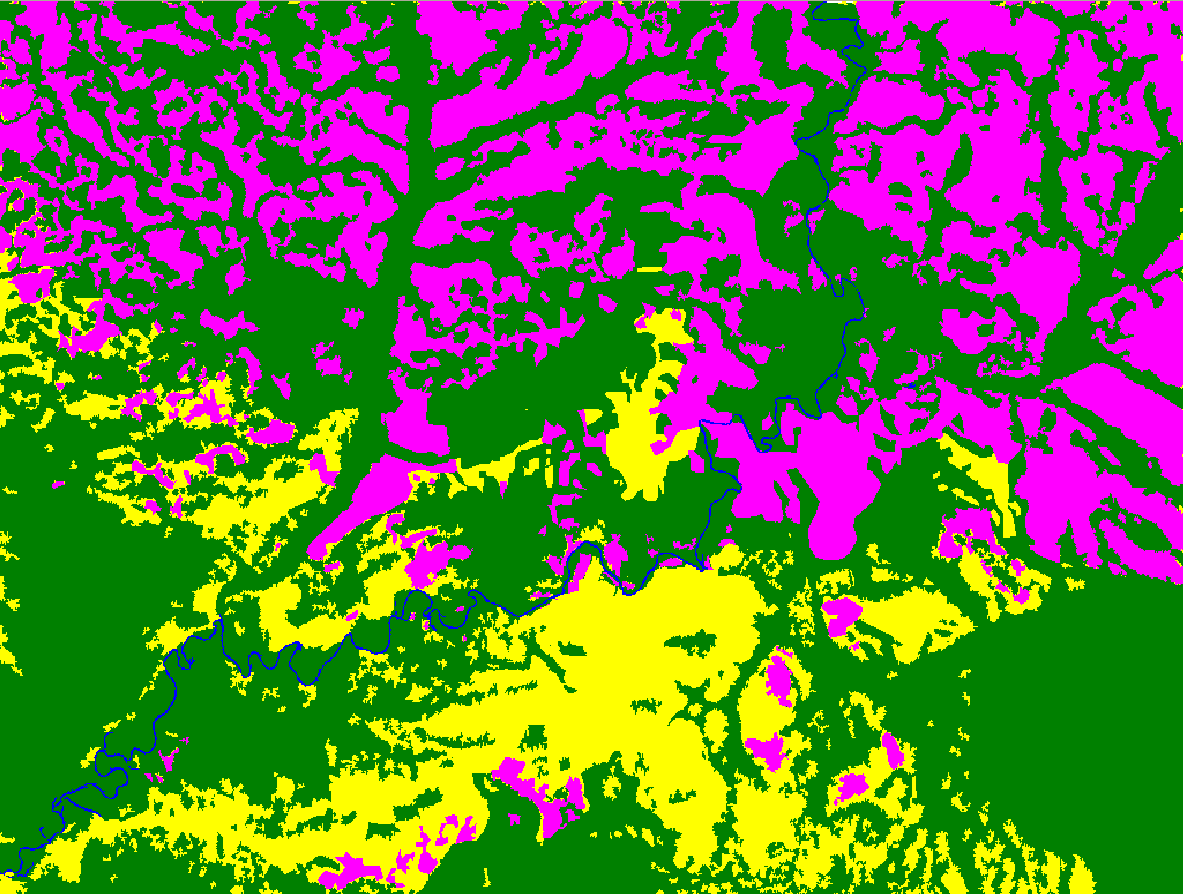 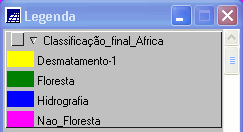 MAPA DA VEGETAÇÃO DA AFRICA
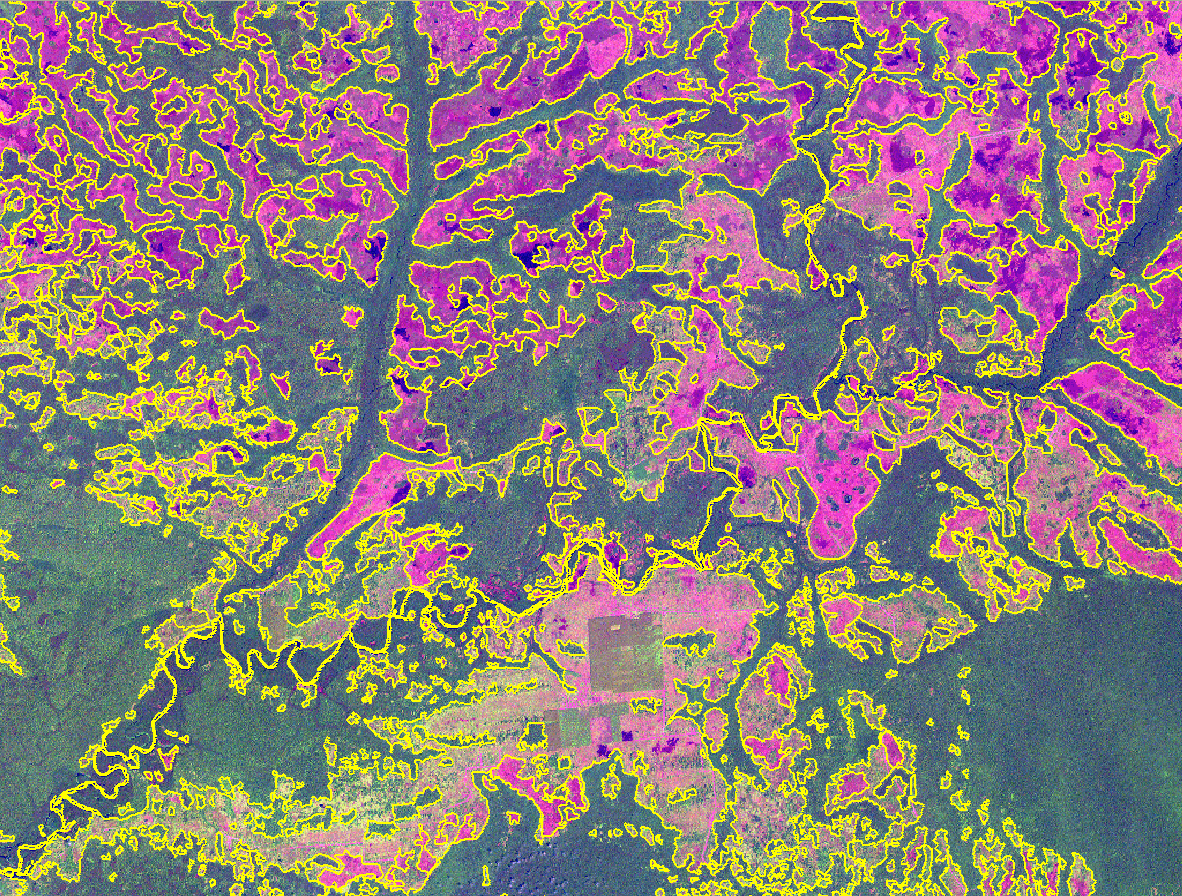